Univerzitet u Beogradu
Fakultet organizacionih nauka
Nivo studija: Diplomske akademske studije – master
UPRAVLJANJE LANCIMA SNABDEVANJA 2
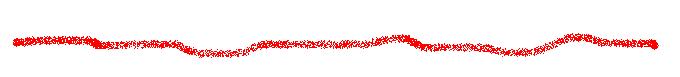 Beograd, novembar 2022.
Predavači
Prof. dr Dragan Vasiljević          
           E-mail: vasiljevic.dragan@fon.bg.ac.rs            
           Konsultacije: kabinet 218
Doc. dr Biljana Cvetić
         E-mail: biljana.cvetic@fon.bg.ac.rs
           Konsultacije: kabinet B008
Prof. dr Biljana Panić          
           E-mail: panic.biljana@fon.bg.ac.rs            
           Konsultacije: kabinet 309a
Doc. dr Miloš Danilović
          E-mail: milos.danilovic@fon.bg.ac.rs            
          Konsultacije: kabinet 010
Cilj predmeta
Upravljanje lancem snabdevanja
    SCM: Supply Chain Management
Razumevanje savremenih koncepata SCM
 Osposobljavanje za primenu modela za upravljanje zalihama u lancu snabdevanja
 Osposobljavanje za primenu modela za merenje performansi SC
 Osposobljavanje za primenu analitičkih metoda i tehnika za efikasno upravljanje lancima snabdevanja
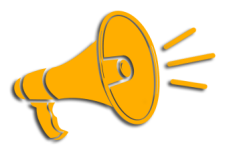 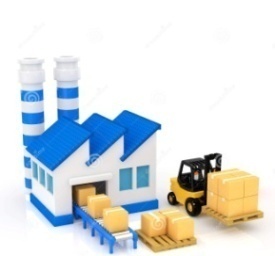 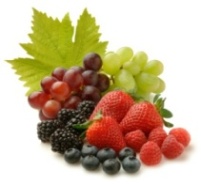 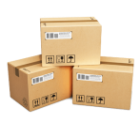 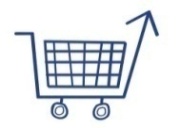 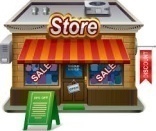 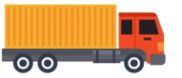 Kupci
Snabdevač
Veleprodaja
Distributer
Maloprodaja
Proizvođač
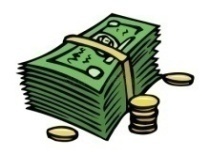 Neke teme i aktivnosti 1/2
Agilni i lean lanci snabdevanja
 Savremeni koncepti SCM:
 VMI (Vendor Managed Inventory)
 CPFR (Collaborative Planning, Forecasting, and Replenishment)
 Flowcasting
 Strateške alijanse
 Ekološki aspekti lanaca snabdevanja
 Agregatno planiranje u lancima snabdevanja
 Rutiranje u distributivnim mrežama
 Mrežni lokacijski problemi u lancima snabdevanja
 Upravljanje zalihama u lancu snabdevanja
Neke teme i aktivnosti 2/2
Višekriterijumska optimizacija u SC
 Simulacija efekta biča u lancima snabdevanja
 Merenje i unapređenje performansi lanca snabdevanja (BSC, SCOR)
 Lanci snabdevanja u industriji 4.0
 Simulacija lanca snabdevanja
 Simulacija projektovanja distributivnih mreža
 ...
Način polaganja
Aktivnosti na nastavi: 35
Seminarski rad: 65 (obavezno)
Izrada i odbrana seminarskog rada
Tema: dogovor sa predmetnim nastavnikom
Neke od mogućih tema SR
Predviđanje tražnje u SC
  Tradicionalni i lean lanci snabdevanja
  Uporedna analiza odabranih koncepata za SCM
  Primena izabranih metrika u maloprodajnom lancu snabdevanja
  Istraživanja “efekta biča” u SC
  Softverska podrška procesa u SC: uporedna analiza odabranih sw
  Modeli distribucije u SC
  Upravljanje zalihama u lancu snabdevanja
  Merenje performansi SC: uporedna analiza odabranih modela
  Rutiranje u distributivnim mrežama
  Mogućnosti primene mobilnih SCM igara u obrazovanju
  Digitalni lanci snabdevanja
  Poređenje tradicionalnih i zelenih lanaca snabdevanja
  Lanci snabdevanja u industriji 4.0
  ...
Univerzitet u Beogradu
Fakultet organizacionih nauka
Nivo studija: Diplomske akademske studije – master
UPRAVLJANJE LANCIMA SNABDEVANJA 2
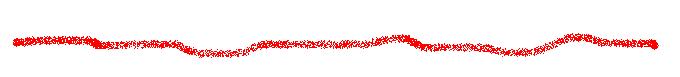 Beograd, novembar 2022.